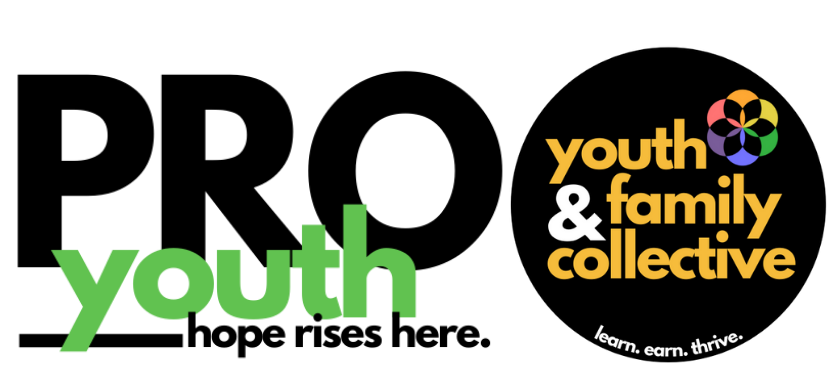 Project Title
Insert one-line project description here.
A collaborative project of
(List of Organizations or Logos)
Community Values
We use questions like:
What core values support a strong team?
What are our personal and professional values?
Example
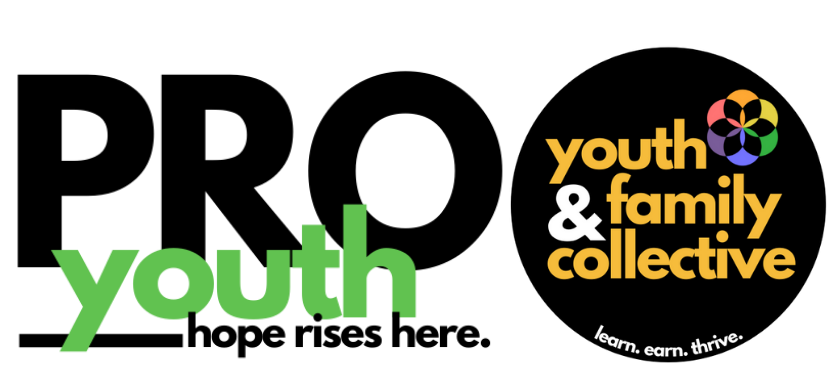 Community Agreements
We use questions like:
What do these values look like in action?
How do we aspire to work together?
Example
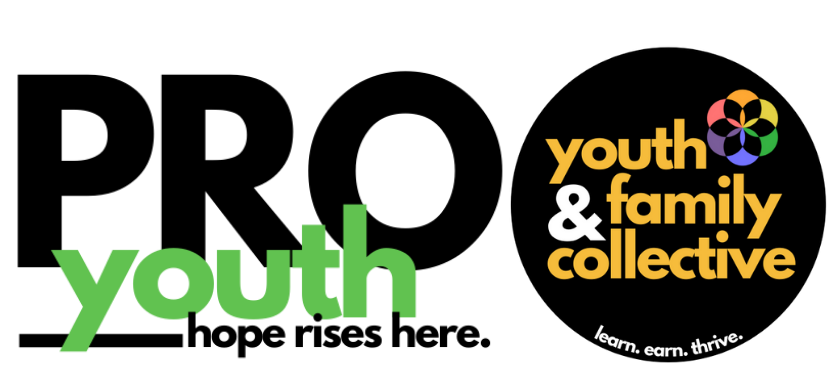 Project Title
Goal:

Target Population:

Project Components:
1. 
2. 
3.
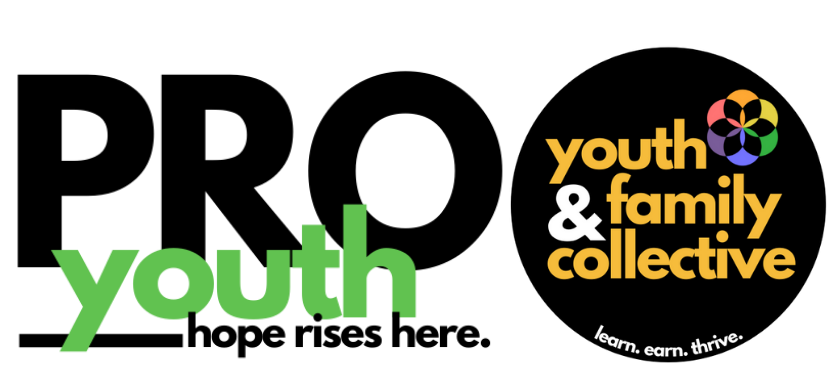 Project Component #1
Objective:


Activities:





** Duplicate slide for each key project component.
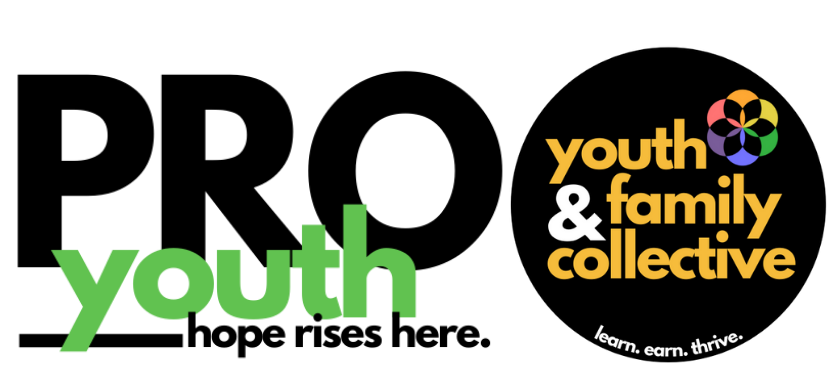 PROJECT OUTCOMES
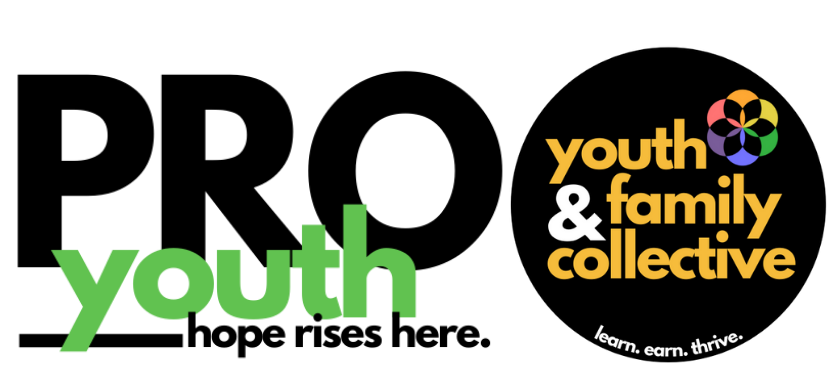 Funding Source
What is the funding source and what does this mean for the project?
Federal, state, local gov’t, corporate donation, or private foundation
Reimbursement grant
Grant reporting and data collection requirements
What is important to the funder?
Funder priorities
Key grant themes
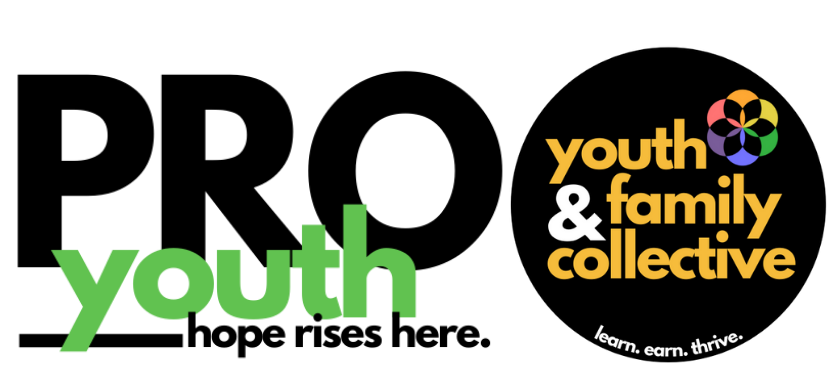 PARTNER GRID
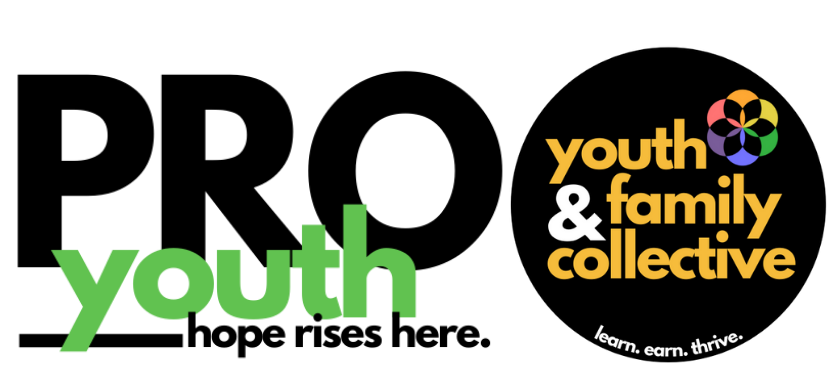 Decision-Making Process
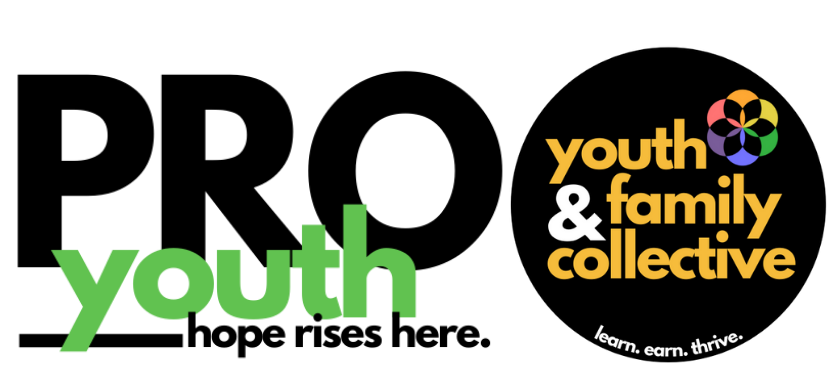 Communications Plan
Internally:
When and how will you meet? (weekly, monthly, quarterly; in-person, virtually?)
When and how will you communicate? (calendar invites, email system/platform considerations, weekly/monthly updates?)
Document sharing
Externally:
Who can and what capacity speak for the group?
How will project information be shared?
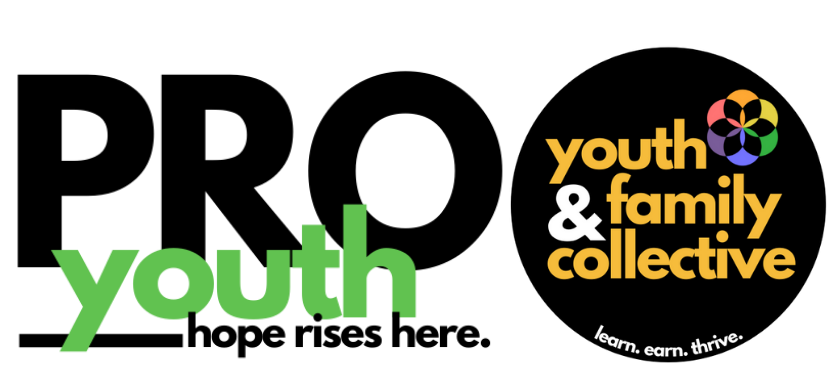 Evaluation Plan
What are key factors/components of the evaluation plan?
Is there a third-party evaluator?
When & how will data be collected?
What organization(s) are responsible for collecting data? 
What organization(s) is/are responsible for monitoring, analyzing, and/or reporting on data?
How will data be shared across organizations? What standards of confidentiality must be upheld (e.g. HIPAA Compliance)? How is data secured?
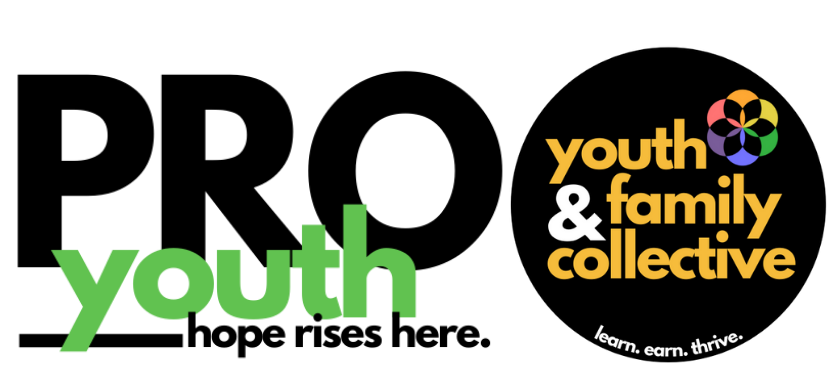 Evaluation Plan
We often use grids or checklists to outline data collection tools, why they are used, and how/when to submit for collaborative projects.
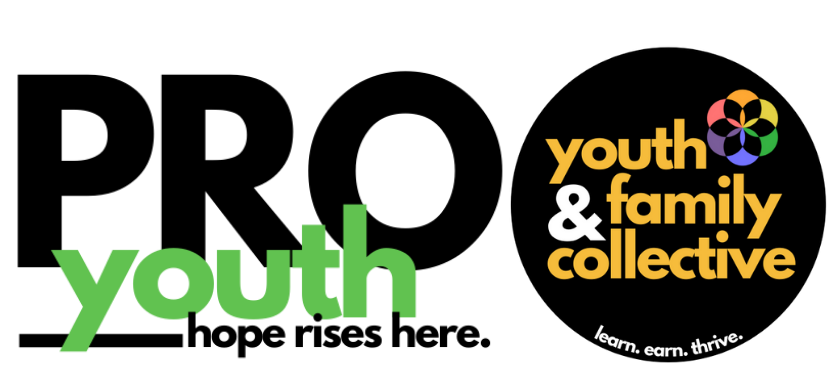 What other community resources, support, or dynamics should we consider to be successful?
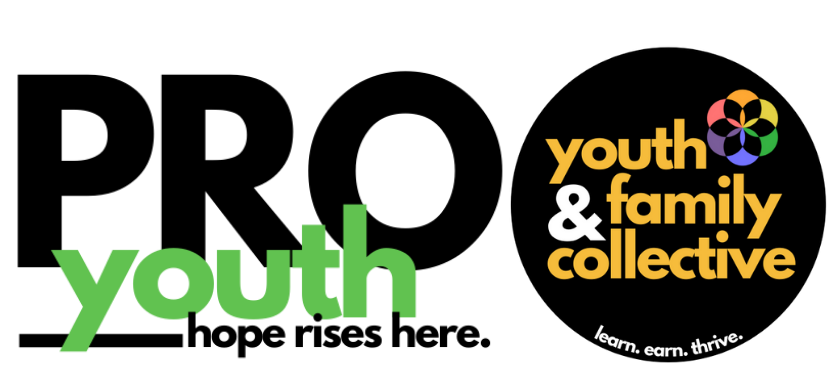 Participant Experience/Systems Map
We use tools like Miro or Microsoft’s Mural to map the participant experience. We have used flowchart templates to support the process.

We look at how a participant engages in a program through various phases such as recruitment, programming, or graduation and how the participant interacts with each partner.

We sometimes consider “gain points” or “pain points” for participant engagement at key points in the process.
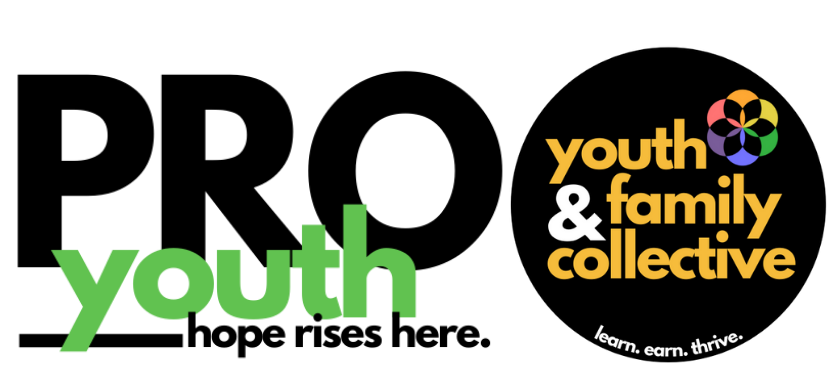 Project Timeline
TENTATIVE DATES
TENTATIVE DATES
TENTATIVE DATES
TENTATIVE DATES
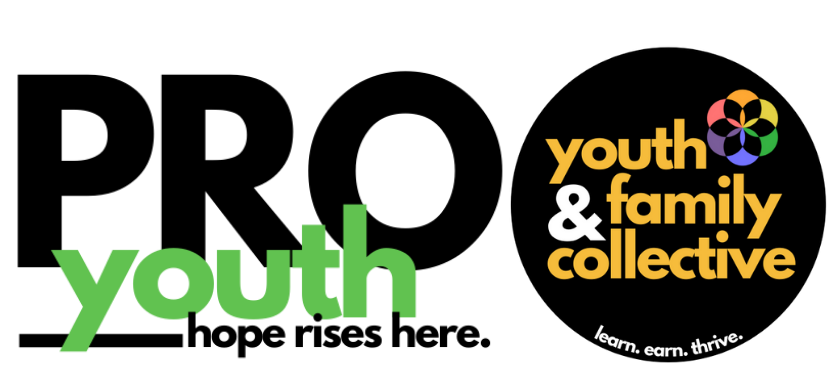 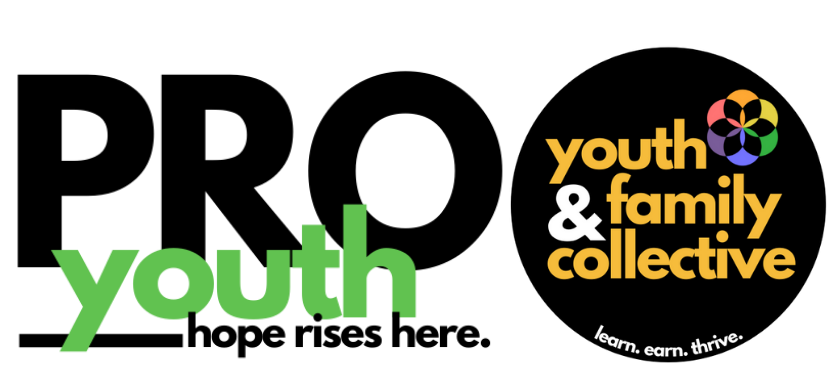 For More Information
Contact:
Rachel Minnick, Youth & Family Collective Director
rachelm@youthandfamilycollective.org 
www.proyouthandfamilies.org/yfc

Additional Resources:
Impact Networks by David Ehrlichman
www.converge.net